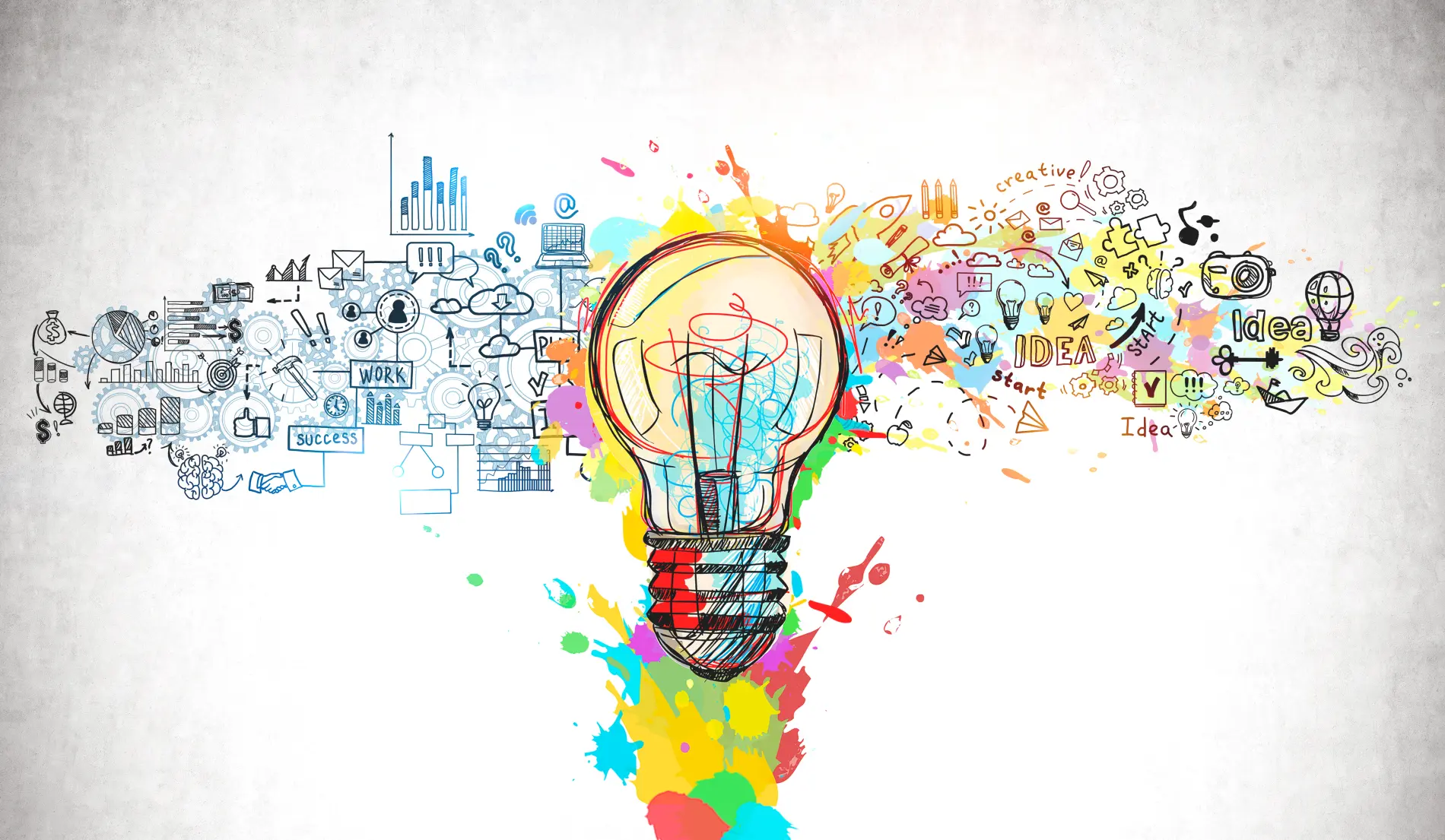 WHY CHOOSE Art and Design?
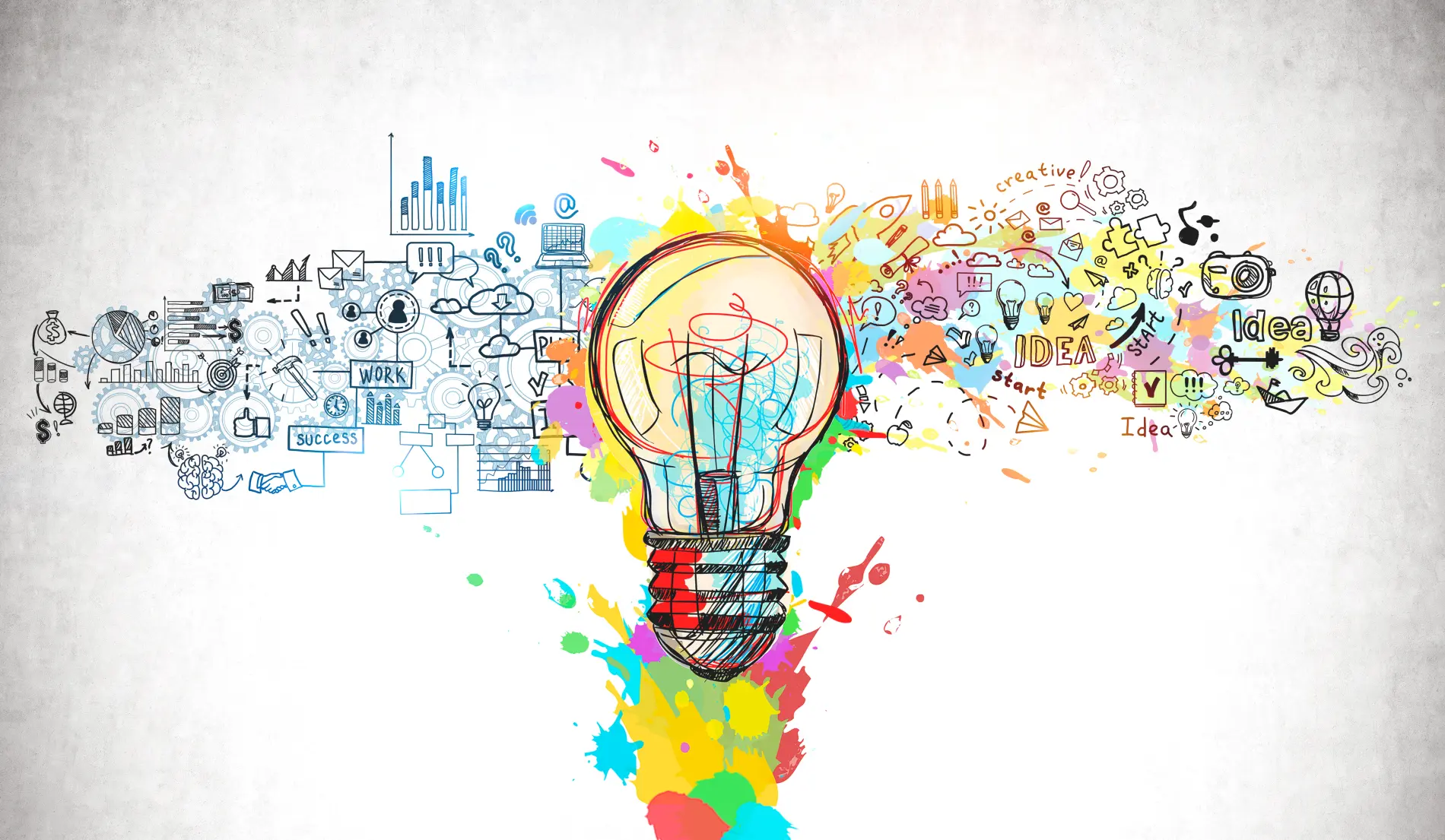 Not just about drawing pictures
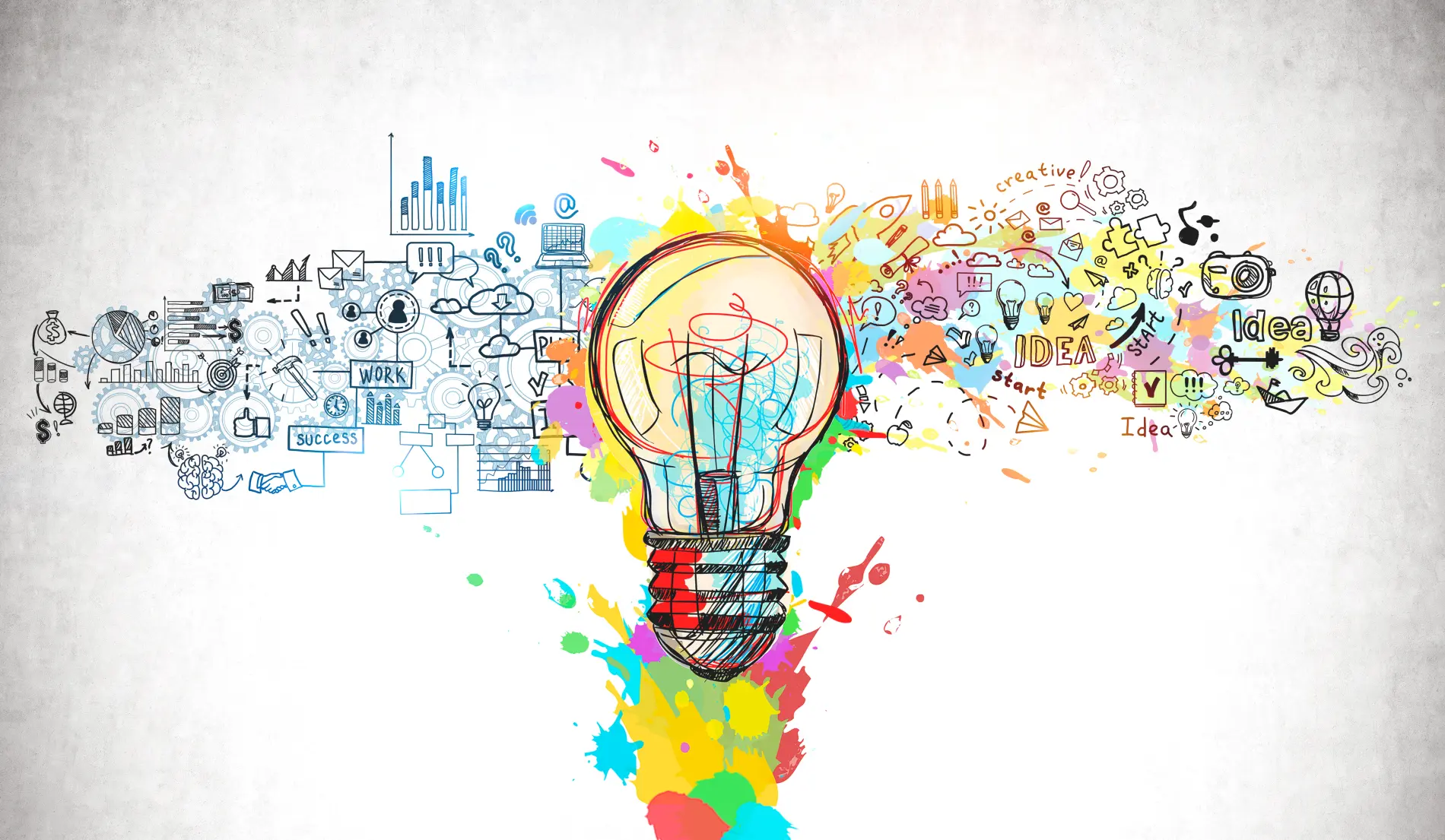 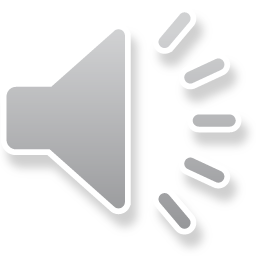 time management, research skills, communication, diplomacy, delegation, resilience, articulation, teamwork, creative thinking, ideas, identifying target market, building confidence in others, web development, social media, lateral thinking, negotiation, creative problem-solving, technical ability, risk-assessment, budgeting, self-direction, visual literacy, independence, networking, working to deadline, flexibility, interpersonal skills, passion, empathy, curiosity, dedication, perseverance, adaptation, patience, listening, speaking
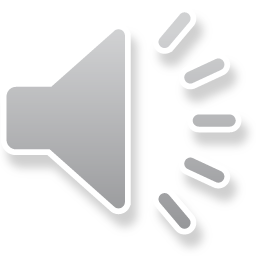 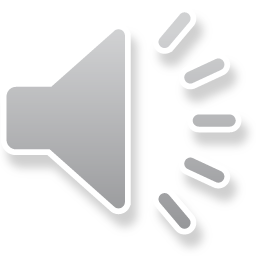 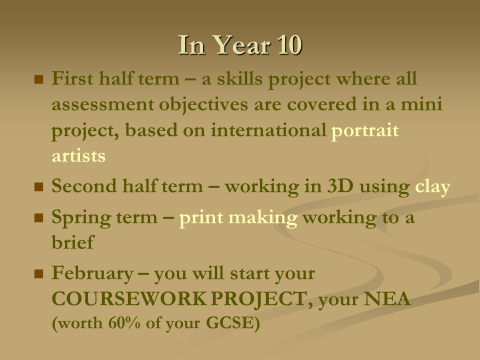 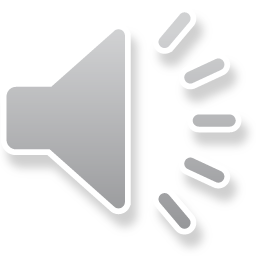 FIRST 3 WEEKS - 
FOCUS ON DRAWING
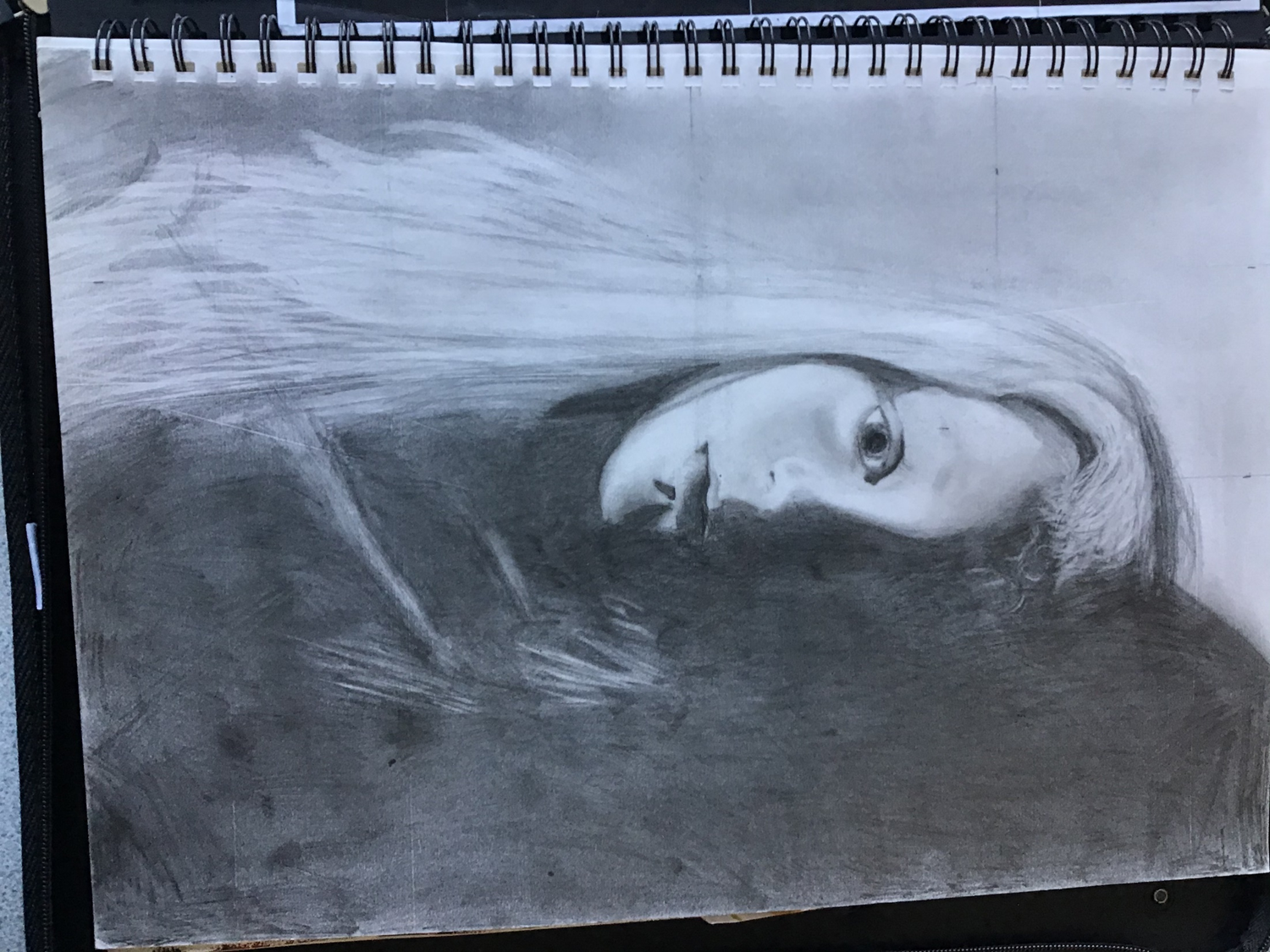 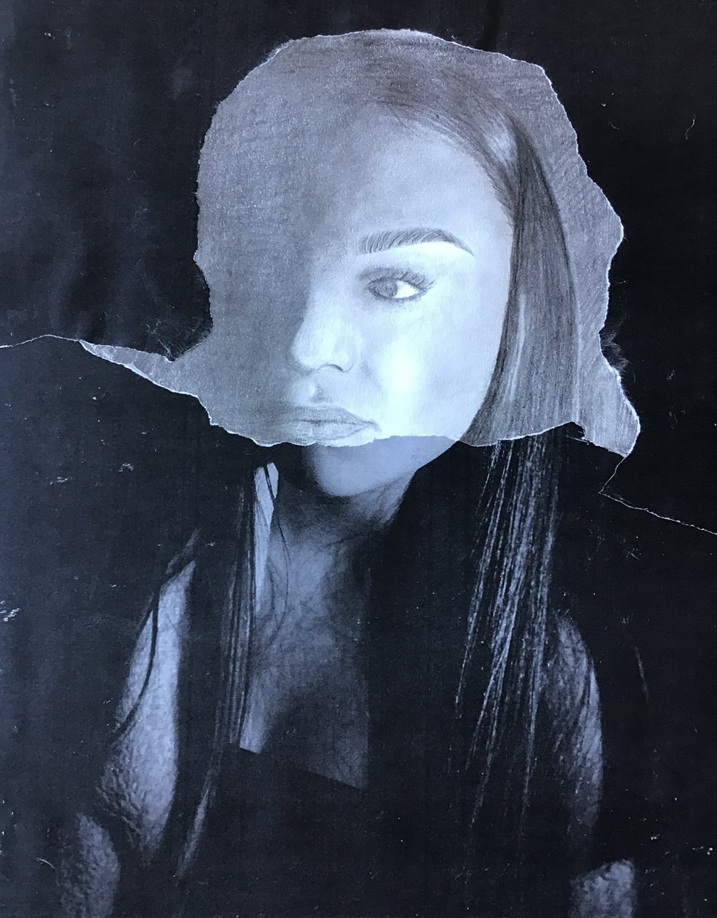 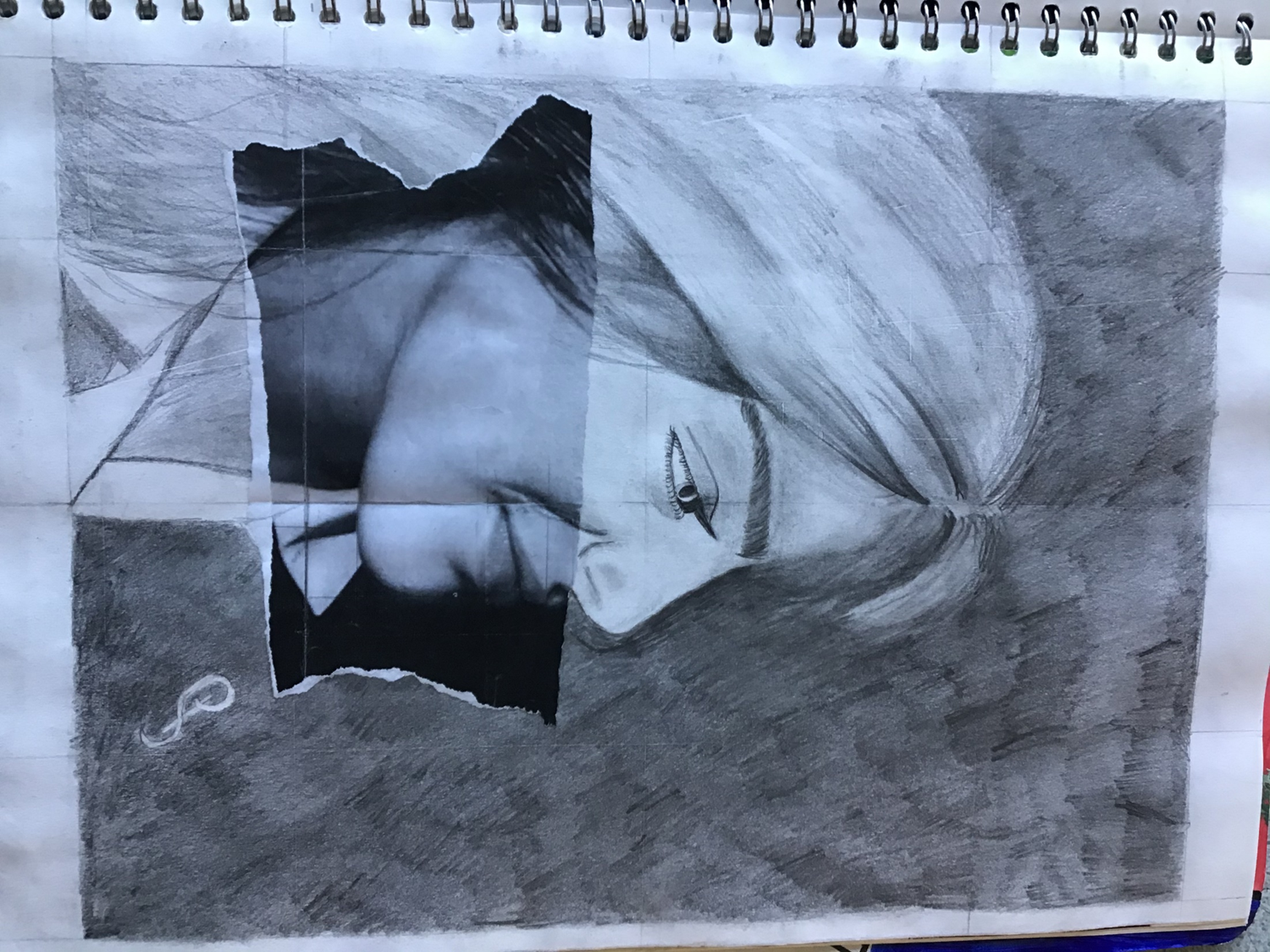 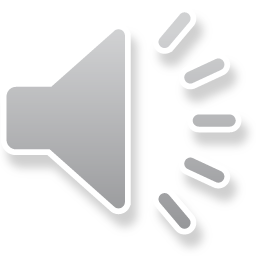 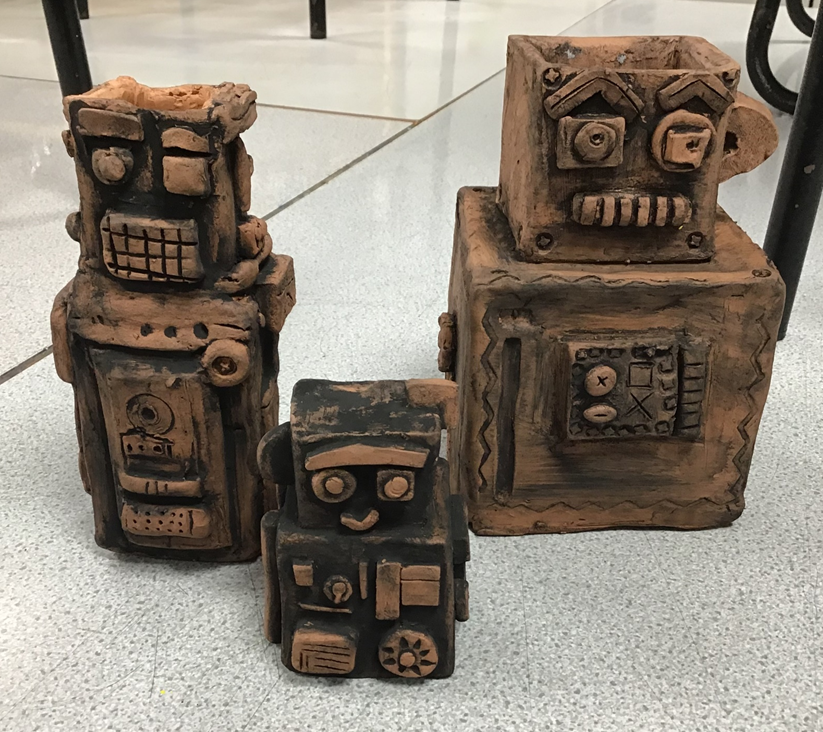 TERRACOTTA ROBOTS WITH COPPER OXIDE GLAZE
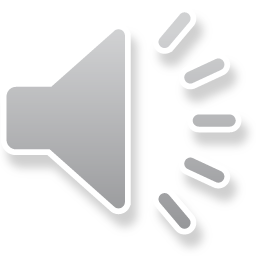 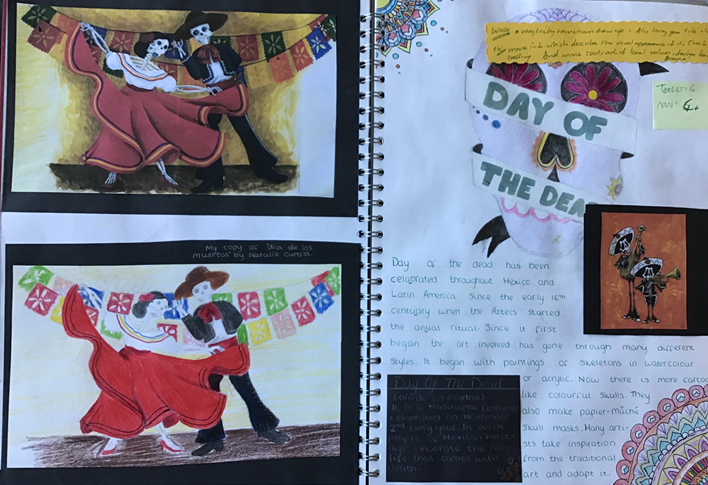 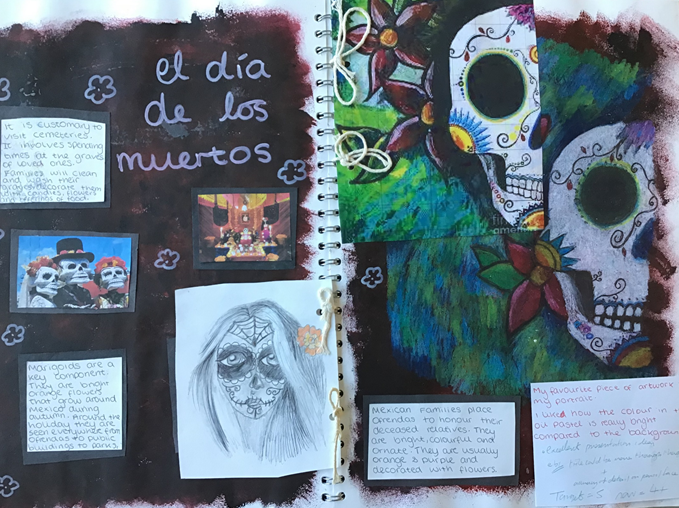 LOOKING AFTER YOUR WORK AND PRESENTING IT CREATIVELY IN A SKETCHBOOK
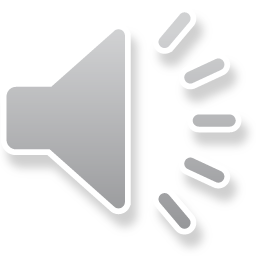 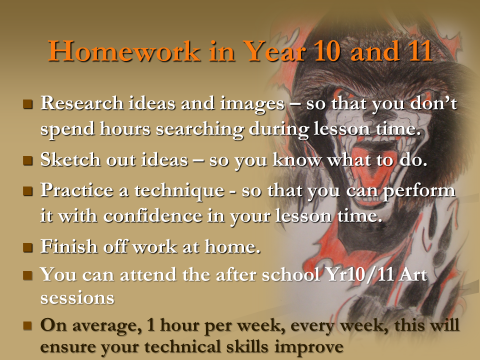 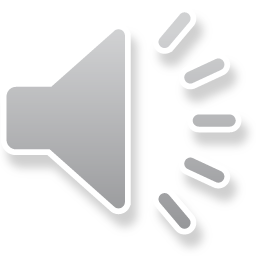 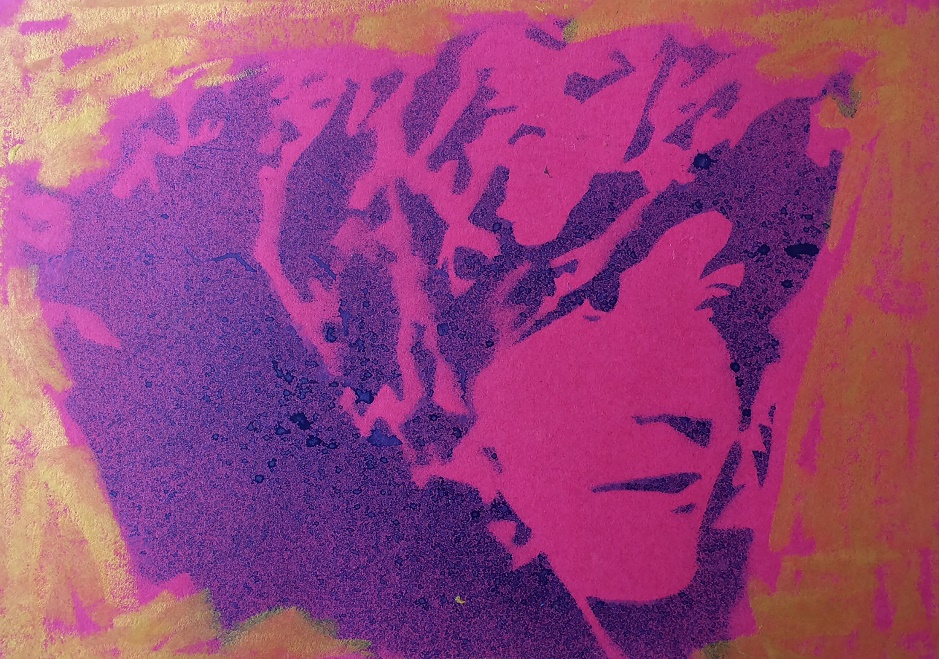 YOU’LL BE EXPECTED TO INVESTIGATE A RANGE OF MEDIA
IT’S YOUR CHOICE
STENCILLING, TEXTILES, DIGITAL DRAWINGS, PRINT MAKING PHOTOGRAPHY, SCULPTURE…
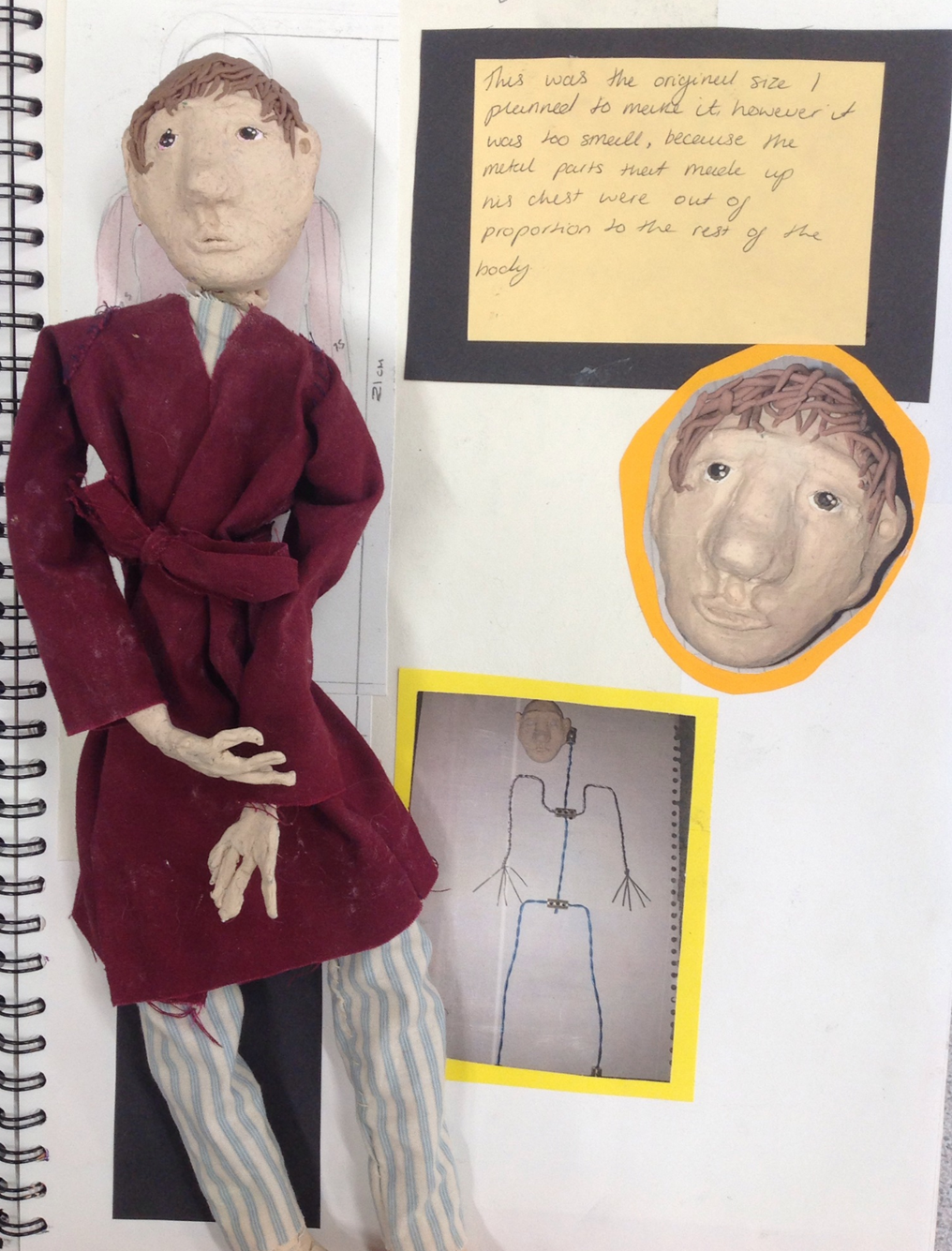 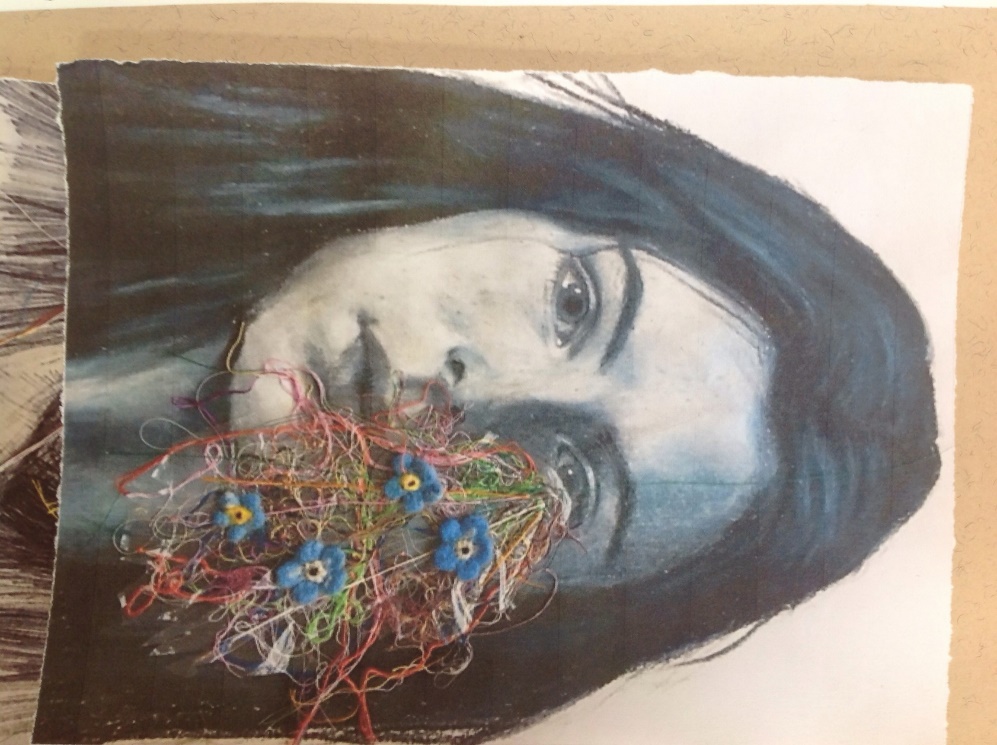 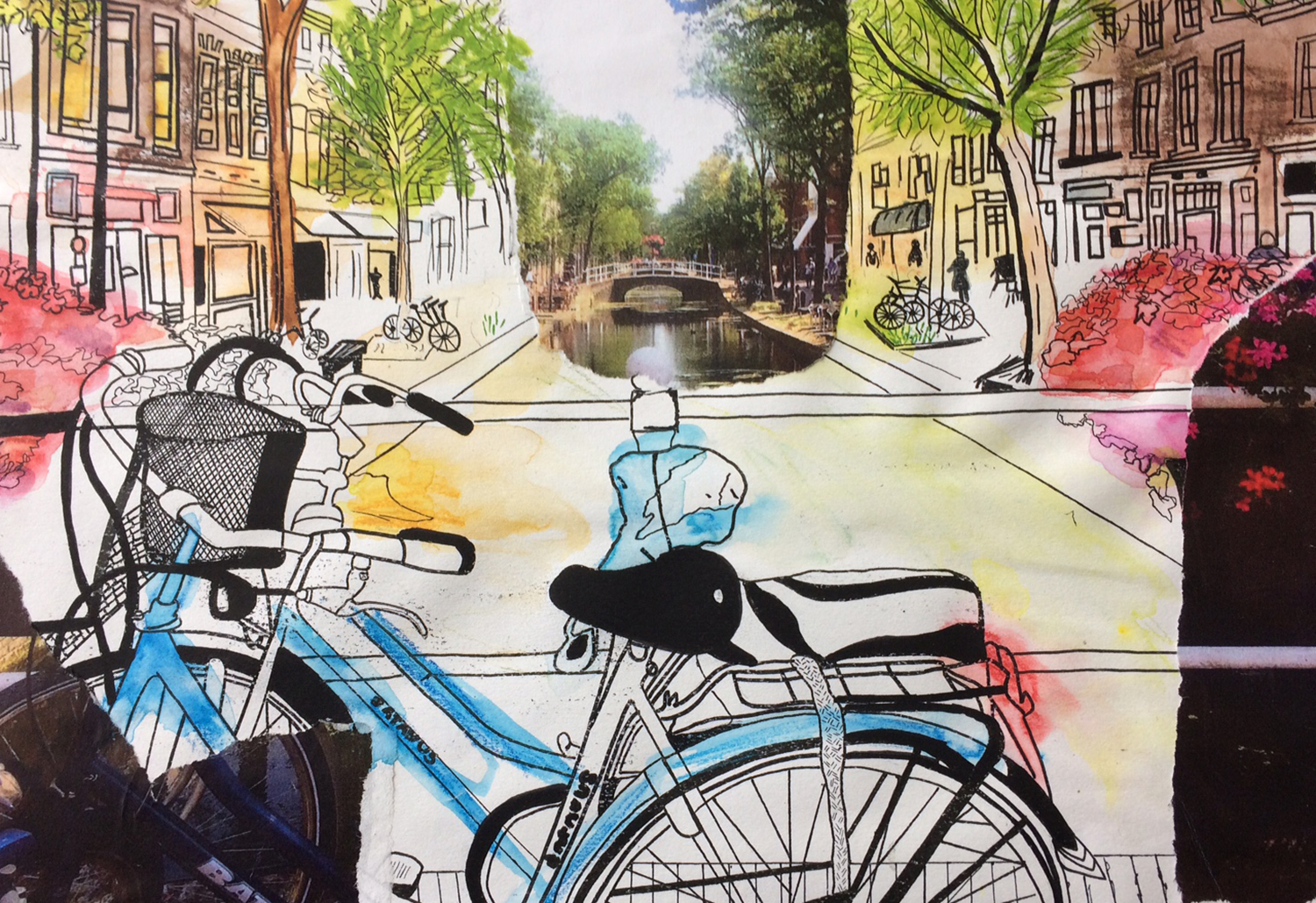 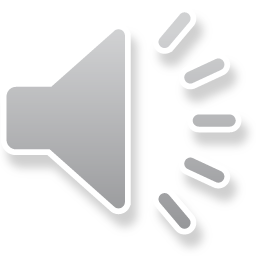 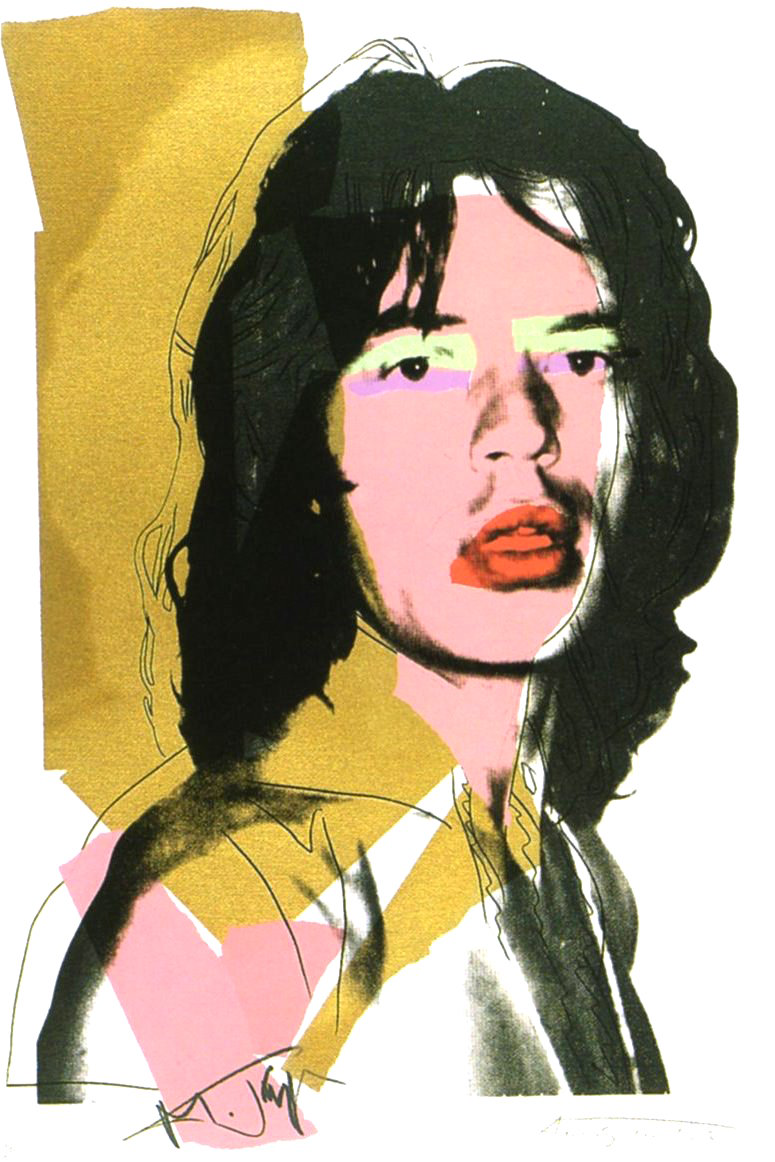 YOU WILL STUDY ARTISTS OF YOUR CHOICE AND PRODUCE CREATIVE RESPONSES TO THEIR WORK WHERE YOU’LL NEED TO DEMONSTRATE YOUR UNDERSTANDING OF THEIR STYLE AND CONCEPT
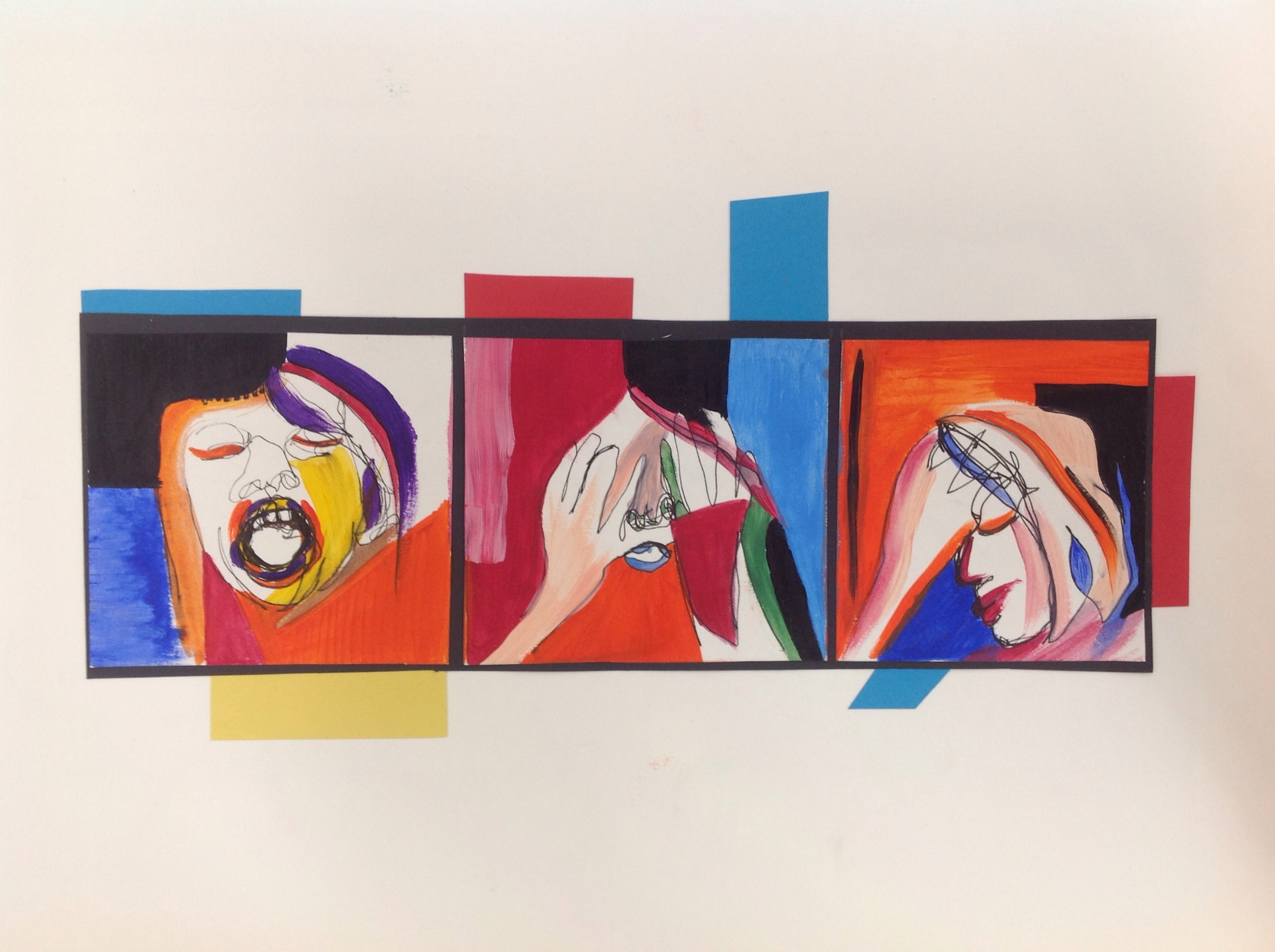 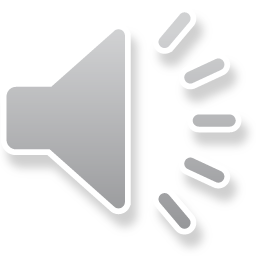 EXPLORING THE WORK OF PAUL KENTON USING ACRYLIC PAINT
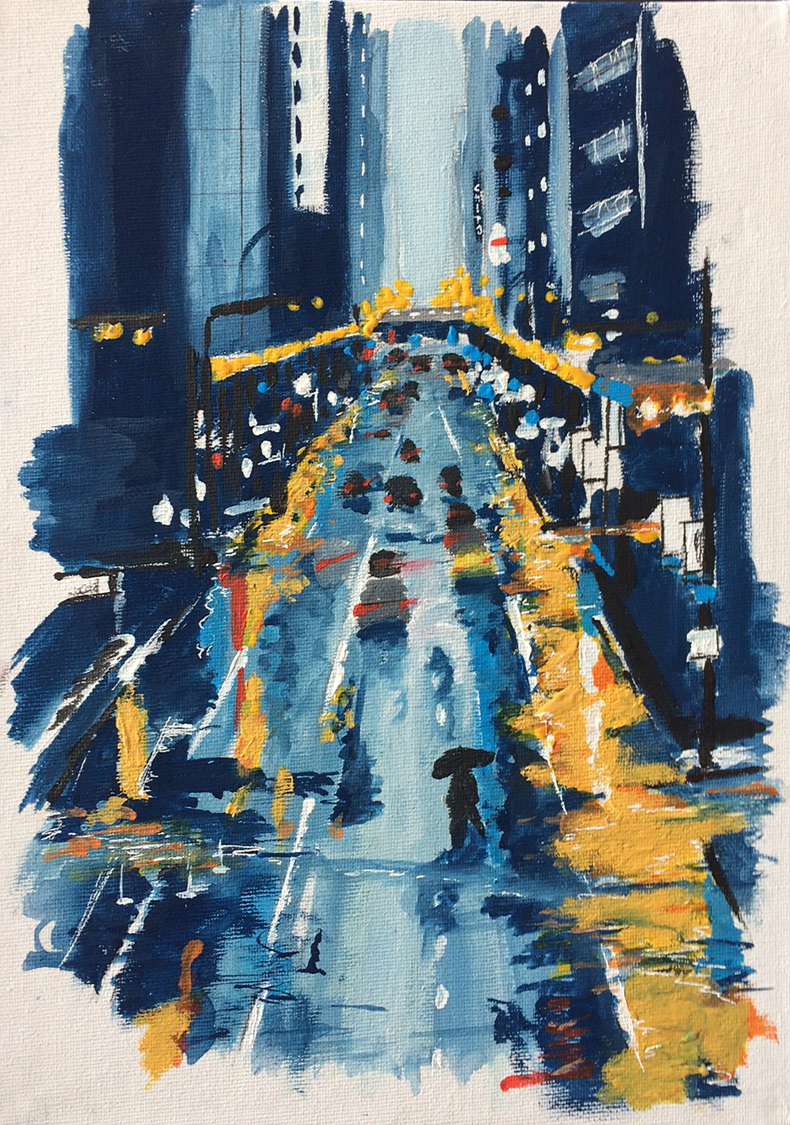 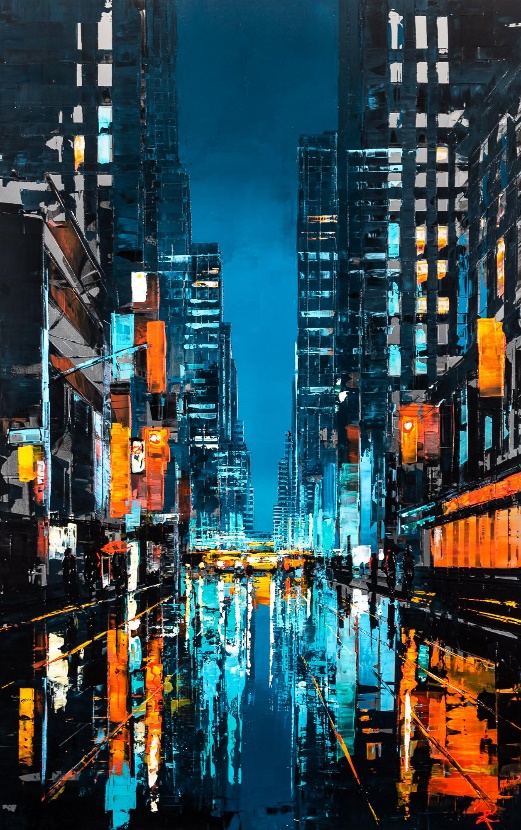 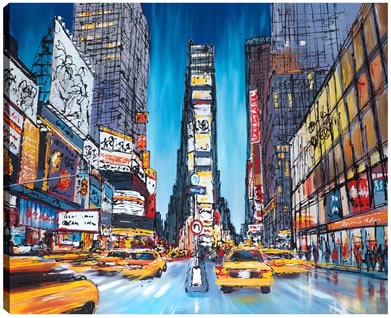 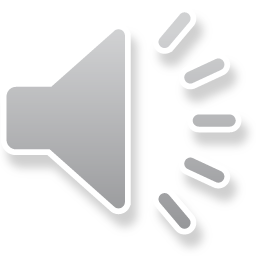 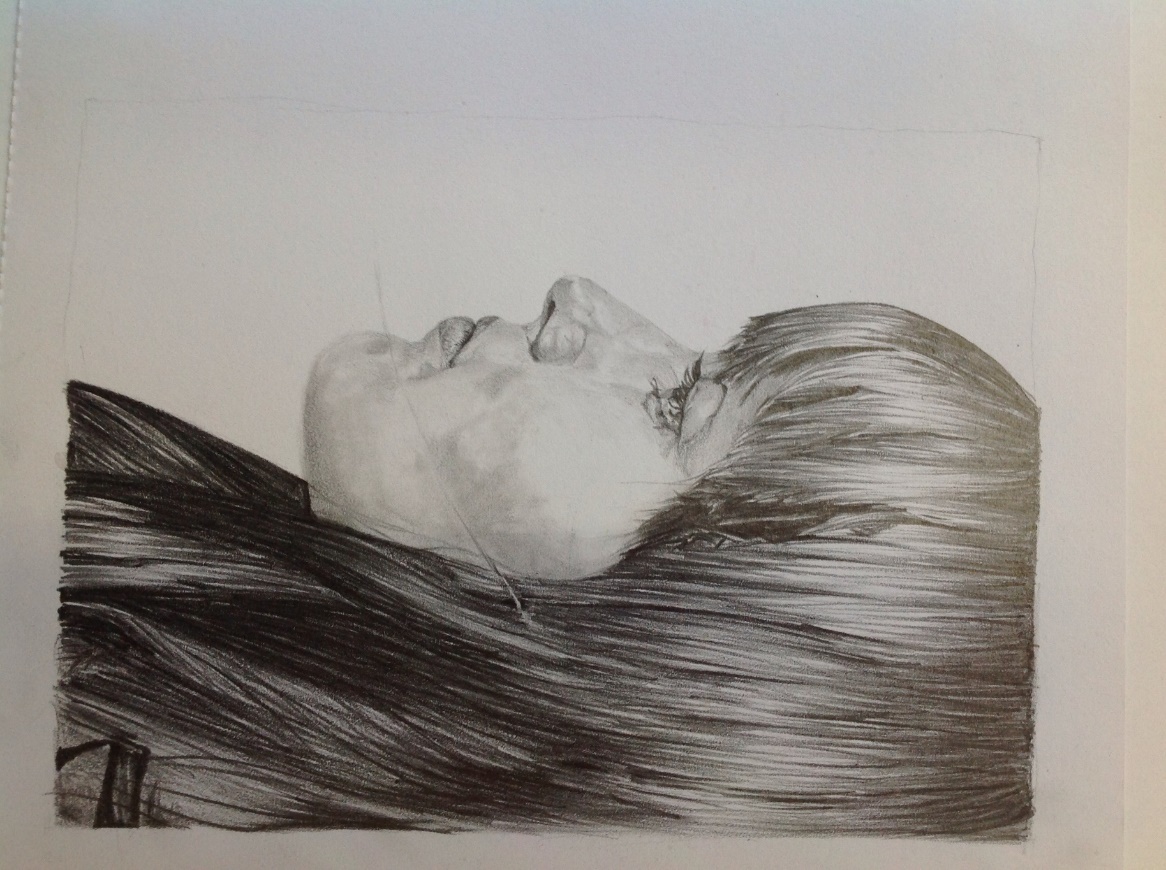 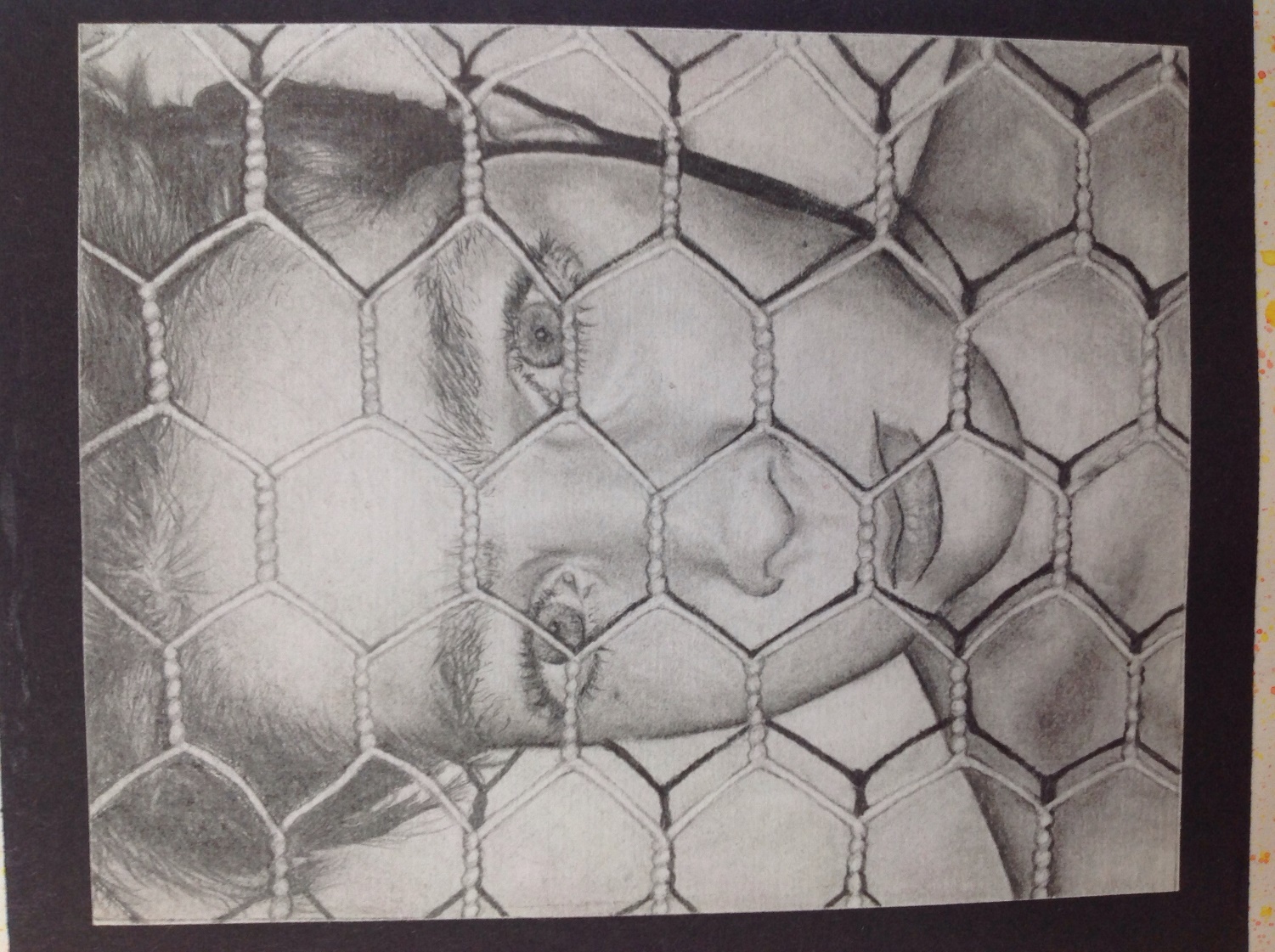 You’ll be expected to work from your own creative photography
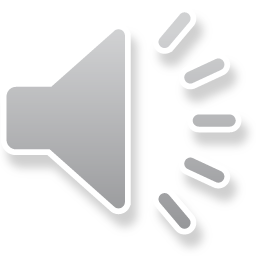 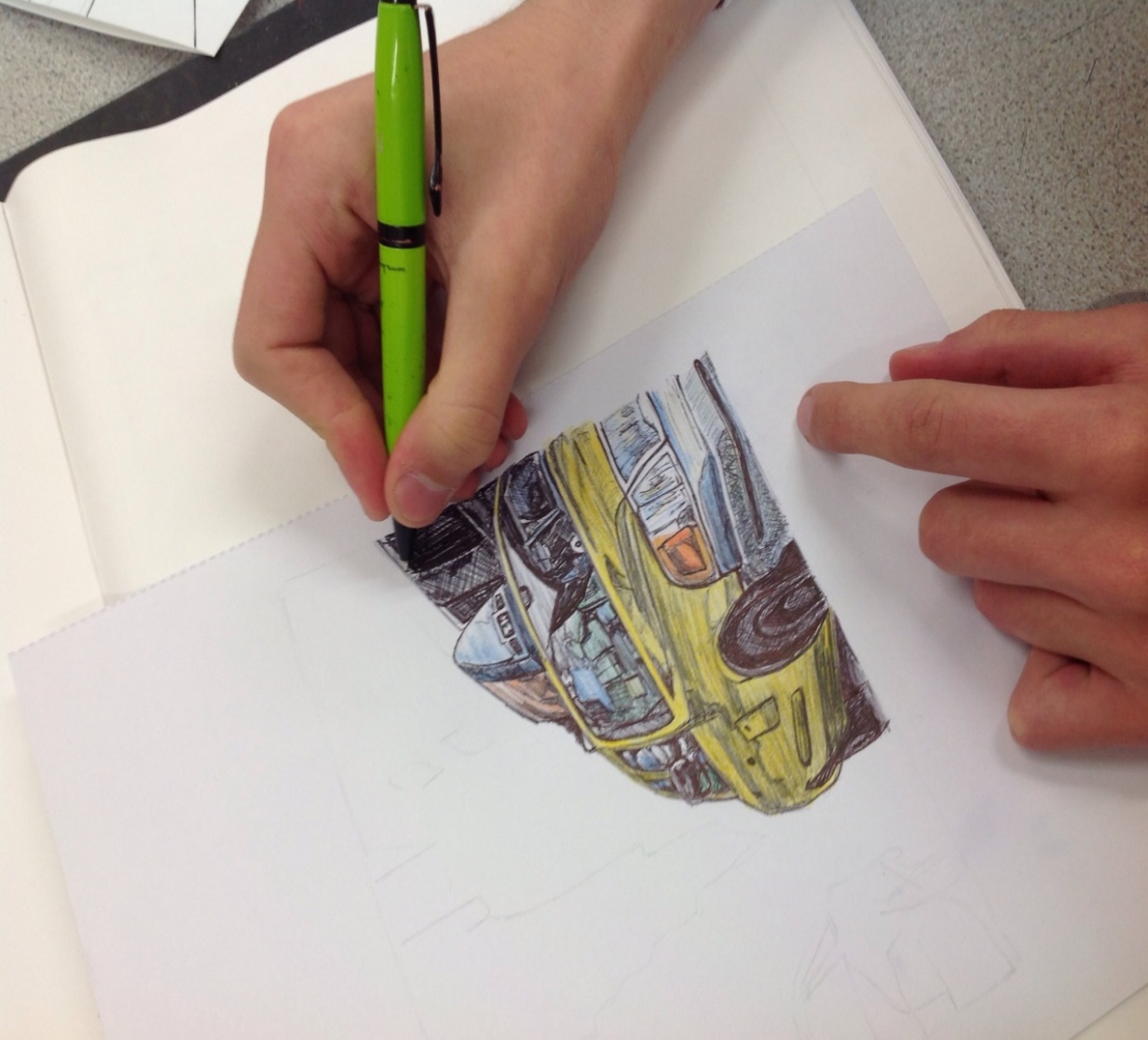 AND PRODUCE CREATIVE RESPONSES FROM IMAGES YOU HAVE SOURCED YOURSELF
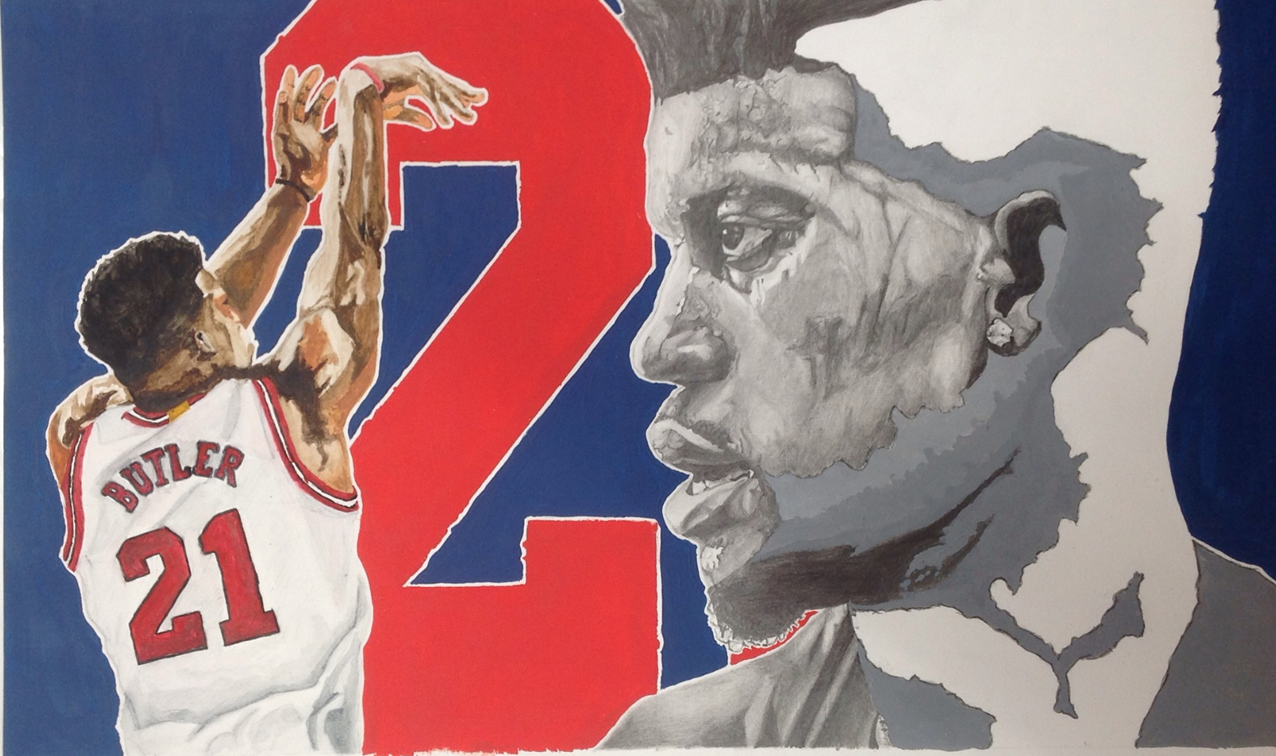 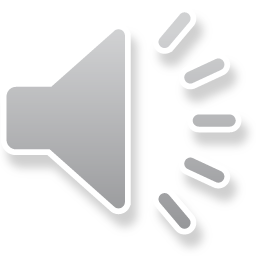 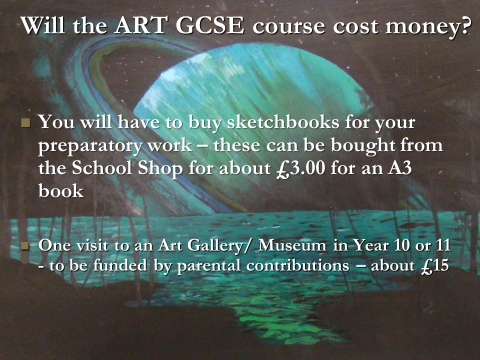 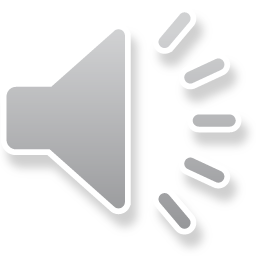